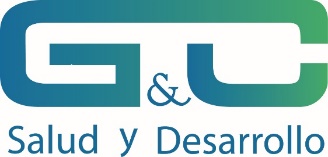 PROCEDIMIENTO PARA LIMPIEZA Y DESINFECCIÓN HOSPEDAJES CONTRA COVID 19
OBJETIVOS
Prevenir el riesgo de contagio por COVID-19 en las instalaciones de los hospedajes,.

Establecer los criterios técnicos y procedimientos de limpieza y desinfección para hospedajes contra COVID 19.
¿Que es la limpieza y desinfección
Requisitos de la empresa proveedora para DAN (desinfección de alto nivel):
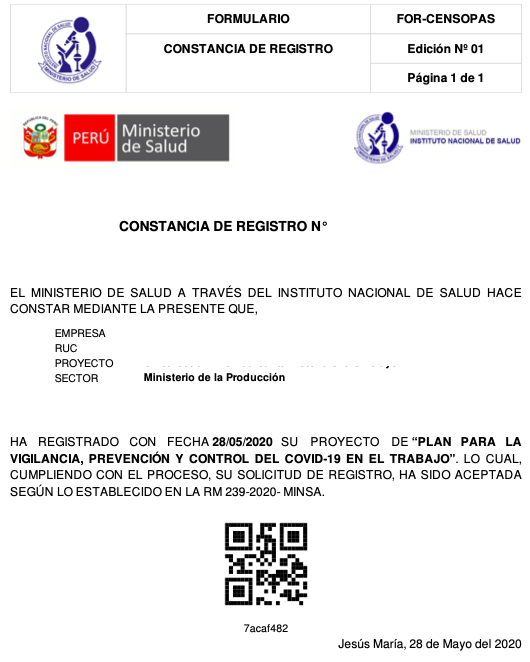 PROCEDIMIENTOS PROTOCOLIZADOS
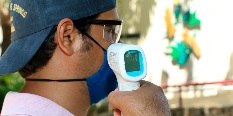 EQUIPOS DE PROTECCIÓN SEGÚN TIPO E LIMPIEZA
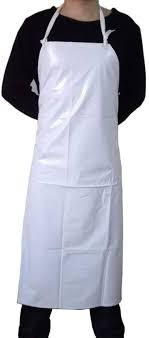 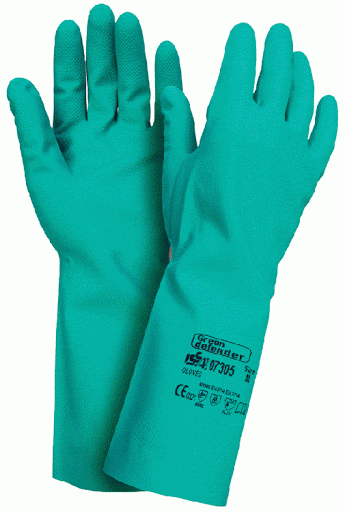 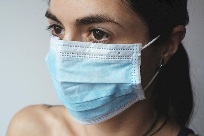 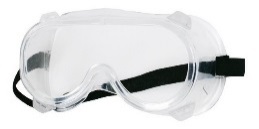 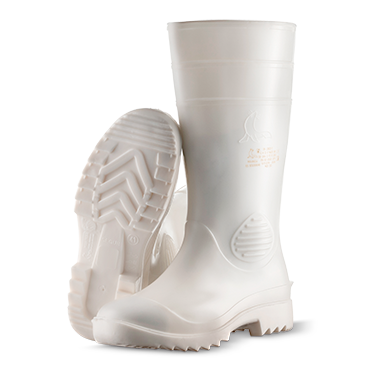 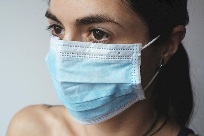 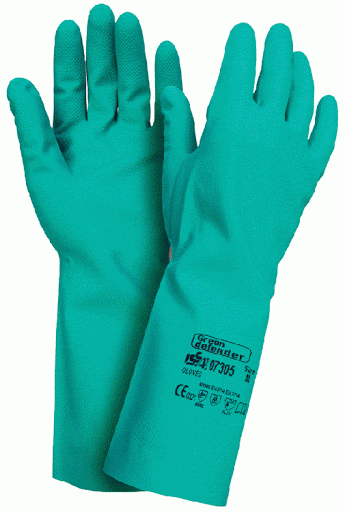 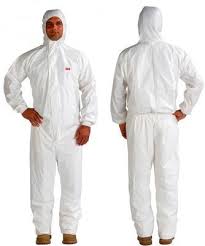 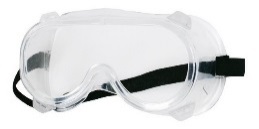 CONTROL SANITARIO DEL PERSONAL
Control sanitario del personal
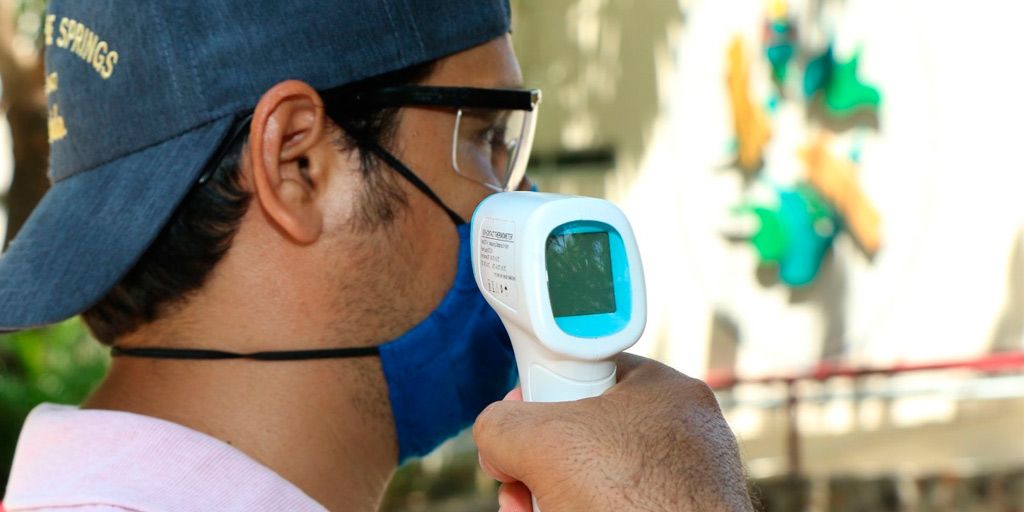 El personal que realice actividades de desinfección deberá pasar el control diario de temperatura y monitoreo de signos y síntomas de COVID 19 (Tos, fiebre y disnea -falta de aire-, etc.) al iniciar y terminar la jornada de trabajo.
Los trabajadores que registren una temperatura mayor a 37.5°C o que presenten signos y síntomas de COVID 19 deben suspender temporalmente sus funciones y ser aislados en su domicilio, habitación o centros de aislamiento temporal establecidos por las autoridades locales. Se notificará a las autoridades correspondientes para las acciones establecidas.
LIMPIEZA Y DESINFECCIÓN DE HOTELES
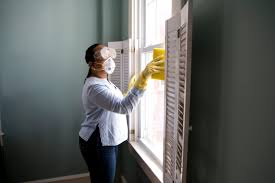 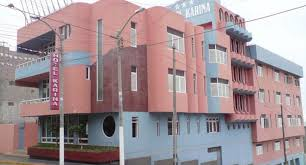 CON QUÉ REALIZAMOS LA LIMPIEZA Y DESINFECCION
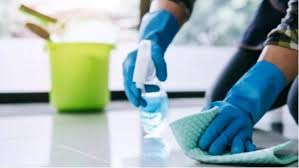 .
Utilizar paños, agua, detergente, y desinfectantes de uso seguro y eficaz
La limpieza debe efectuarse con escoba o con un paño  húmedo para quitar la suciedad sin levantar polvo.
Otras  MEDIDAS
Debe contar con:
Un tacho con tapa y bolsa negra para la adecuada eliminación de residuos sólidos.
Un recipiente con bolsa de color rojo para el desecho de residuos peligrosos (pañuelos desechables, servilletas, mascarillas, guantes, gorro y cualquier otro elemento contaminante). 
Durante la limpieza y desinfección mantener ventilada y señalizada el área.
Los recipientes deben ser con pedal.
QUÉ limpiar y DESINFECTAR
CÓMO
Recepción o sala de espera
Limpiar y desinfectar las superficies de muebles, escritorios, manijas de puertas y barandas por lo menos dos veces al día, realizando como primera actividad el barrido y disminuir la cantidad de adornos en los muebles para simplificar la desinfección de superficies.
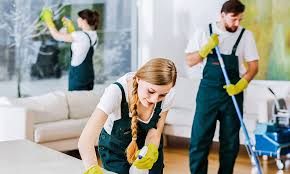 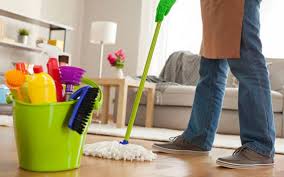 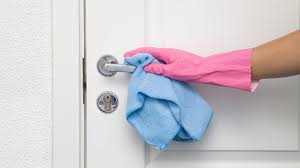 QUÉ DESINFECTAR
CÓMO
Las escaleras deben estar libres para su tránsito, desinfectar las barandas y trapear los peldaños con solución desinfectante y procede a lavarte las manos una ves que termines.
Mantener libre y despejado todos los pasillos del alojamiento para permitir un libre tránsito. Desinfectar todas las paredes y pisos de los pasillos con solución desinfectante.
Escaleras y Pasadizos
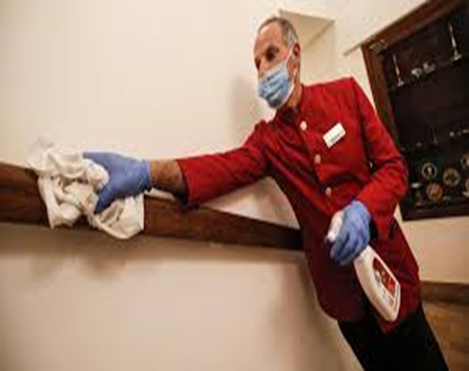 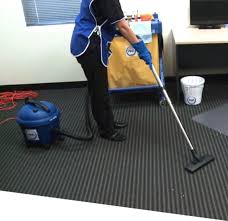 QUÉ DESINFECTAR
CÓMO
Habitaciones
Realizar la limpieza y desinfección, utilizando el método adecuado para la habitación, ventilar las habitaciones, los accesorios, el baño, el piso y toda superficie, y dejar acondicionado para su uso. 
Trasladar las sábanas y toallas usadas y los residuos a sus zonas correspondientes para su respectivo proceso, utilizando bolsas aislantes limpias y desinfectadas.
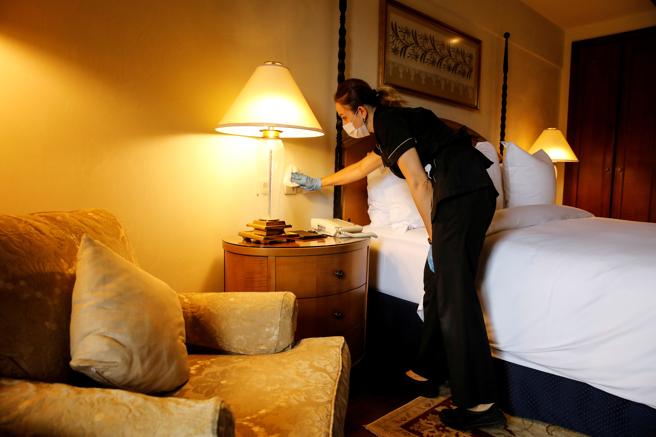 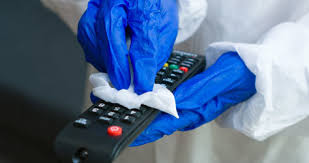 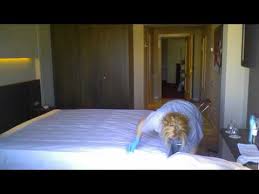 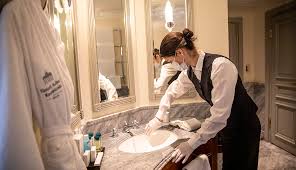 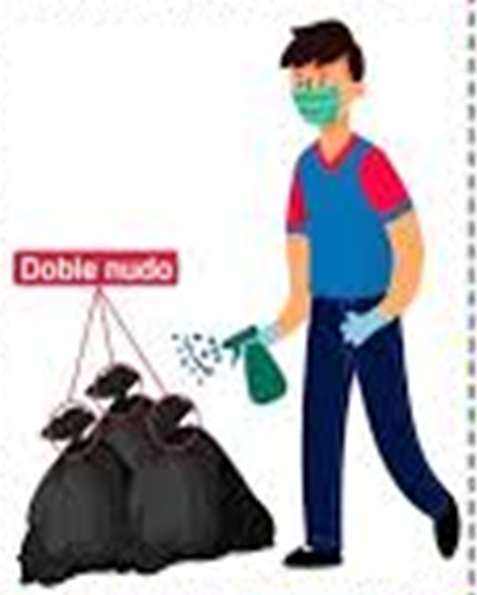 OTRAS RECOMENDACIONES……..
Jardinería



Playa de Estacionamiento
Fumigar los jardines para evitar la propagación del plagas e insectos. El ingreso para mantenimiento de los jardines será según el horario establecido, con el fin de evitar tránsito por esta zona.

Usar la señalética
Realizar la limpieza y desinfección del área
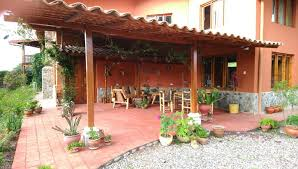 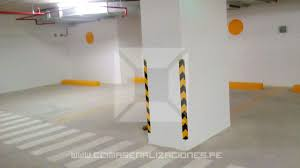 ¿Qué utilizar?
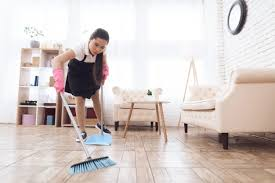 Esto equivale a que por cada litro de agua debe agregar 20 ml de cloro. 
Se debe tomar las medidas de seguridad respectivas con los equipos energizados para evitar cualquier incidente.
La desinfección deberá efectuarse con soluciones de desinfectantes
DILUCIONES A CONSIDERAR
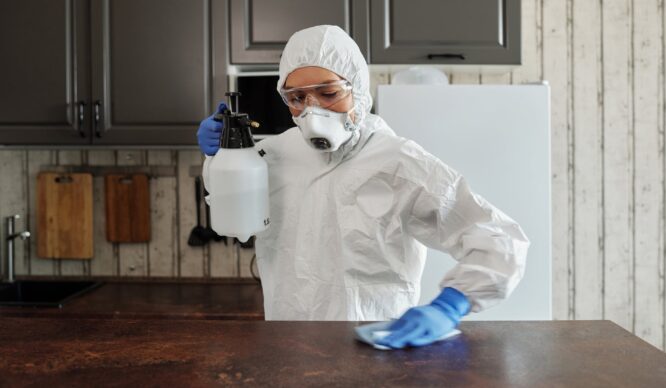 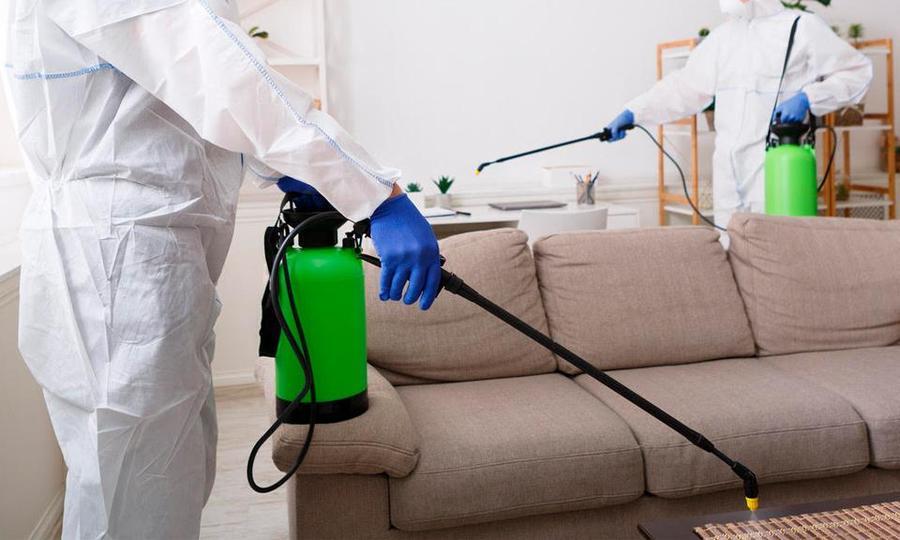 Diluciones a considerar para realizar limpieza
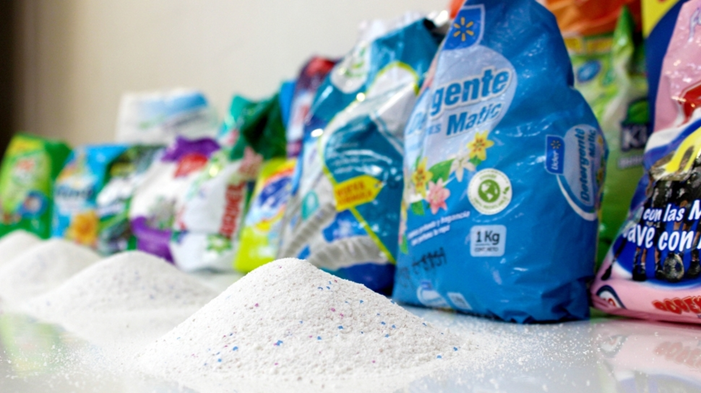 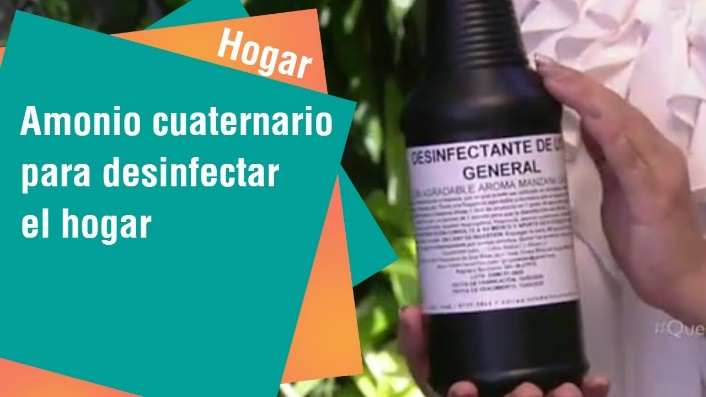 Diluciones a considerar con el principio activo amonio cuaternario
Diluciones con Cloro
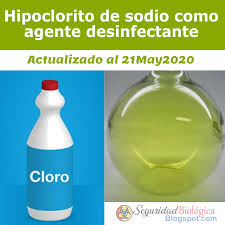